Groep Mechelen
M-dag 28/03/2019
Agenda
Handtekenbeleid 
Grond der Dingen 
Afsprakennota  College – M-team
Flexibele werkvormen 
Oproep Swing
Nieuwe leidinggevende en stafmedewerkers
Re Luypaers: diensthoofd boekhouding
Liesbeth Keppens: coördinator Pace 
Carla Peeters: diensthoofd administratie en contractbeheer
Geertrui Nees: diensthoofd jeugd
Arne Vandenhoeck: stafmedewerker personeelsrapportering
Jessie De Coster: stafmedewerker frontoffice
Teamchefs bibliotheek: 
Thomas Van Hoevelen
Brien Coppens
Nancy Van Bael
HandtekenbeleidAnalyse van te ondertekenen documenten binnen de hele organisatie
Algemeen doel
VEREENVOUDIGING en DIGITALISERING
		van ONDERTEKENING van uitgaande documenten


SENSIBILISERING inzake ondertekening op gang brengen
	beslissingen structureel VERANKEREN binnen organisatie


OPTIMALISATIE van processen en werking diensten
Vaststellingen
Cultuur om veel te ondertekenen

Onwetendheid over bevoegdheden

Verwarring over delegaties

Natte ondertekening maakt proces soms complex
Waar waren we gebleven?
Pilootproject

Dienst Wonen en team Bevolking passen handtekenbeleid toe op hun documenten.

Resultaat:
Bevolking: 




Wonen:
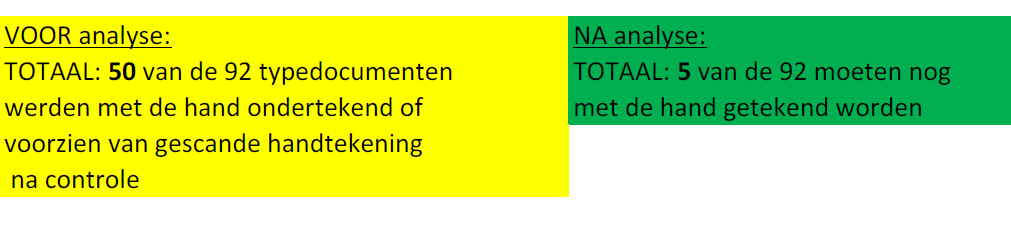 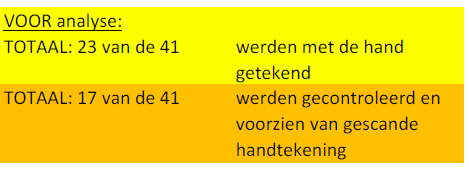 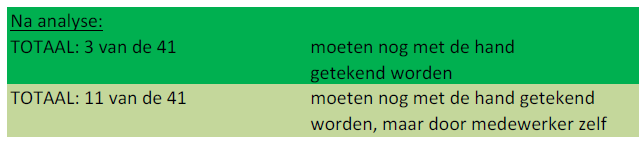 Wat zijn we van plan?
Toepassen van handtekenbeleid op documenten van de hele organisatie

Doel =

orde en eenheid brengen => vereenvoudiging, efficiëntie, reflectie

functionele analyse maken om beslissingen te kunnen nemen voor fase 3 - digitale handtekening

resultaten geven ons nog meer zicht op wat we nog ‘moeten’ ondertekenen.

met deze informatie kunnen we beslissingen nemen over gekwalificeerde handtekening
	=> wat hebben we nodig?
	=> wie moet hier gebruik van kunnen maken?
Aanpak
TOOLS aanreiken
Beslissings-boom
Sjabloon overzichts-tabel
Diensten
Ervaringen
RichtlijnenDocument-types
diensten ZELF aan de slag
Aanpak
Tools ter beschikking stellen:
Sjabloon overzichtstabel = Excel-tabel voor oplijsting documenten
Beslissingscriteria/boom
Richtlijnen/documenttypes
Ter beschikking staan om te helpen

Communicatie
Infosessies leidinggevenden -> per directieoverleg
Webpagina Lunaweb met uitleg en tools

Begeleiding per dienst mogelijk, indien gewenst:
Bij opstart, na directieoverleg
geëngageerde medewerkers zoeken met kennis van processen en wetgeving
infosessie geven indien gewenst
op maat van de dienst
Opvolging traject/feedback geven
workshops
Finaliseren/uitzuiveren overzichtstabellen
Implementatie afschaf handtekeningen

Resultaten verzamelen
Voortgang monitoren
Overzichtstabellen verzamelen
Planning
Lunaweb
	april 2019: alle info en tools ter beschikking stellen

Infosessies
	tweede semester 2019: op directie-overleg
	najaar 2019: stand van zaken - rapportering

Begeleiding
	vanaf infosessie mogelijk
	workshops over heel jaar verspreid
	vrijblijvend

Afsluiting
	eind 2019
Groep Mechelen
Afsprakennota College-M-team
Decretale basis
Uitvoering van art 171§2 Decreet Lokaal Bestuur:
Afsprakennota over de wijze waarop wordt samengewerkt om de beleidsdoelstellingen te realiseren en over de omgangsvormen tussen bestuur en administratie.
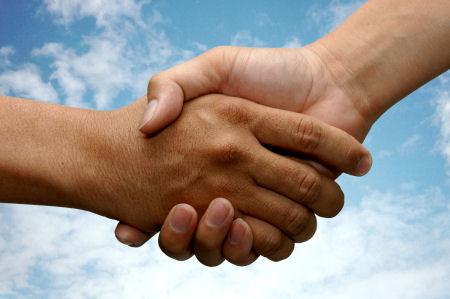 Algemene uitgangspunten
Basis: missie en DNA van de organisatie
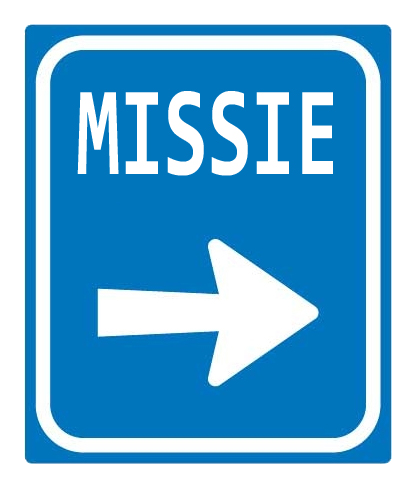 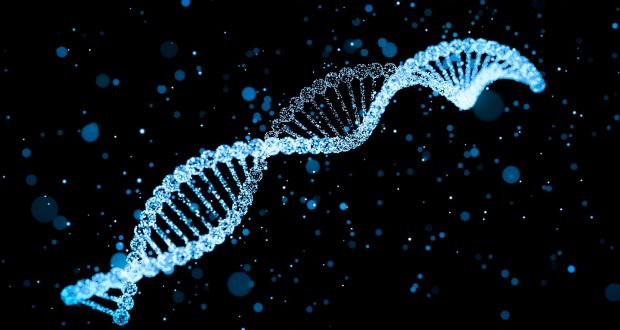 [Speaker Notes: Zorgbedrijf: niet op Lunaweb, geen telefoonnummers, idem

Kunnen we dit niet visueel voorstellen?]
Algemene uitgangspunten
Missie: “Het bestuur en het personeel werken aan de verdere uitbouw van Mechelen als een hartelijke, verrassende en dynamische stad waar iedereen zich thuis voelt. De historische, economische en culturele troeven vormen de fundamenten van een inspirerende, solidaire en duurzame leefomgeving. Elke persoon heeft recht op maatschappelijke dienstverlening, zodat iedereen een leven kan leiden dat beantwoordt aan de menselijke waardigheid.”
[Speaker Notes: Zorgbedrijf: niet op Lunaweb, geen telefoonnummers, idem

Kunnen we dit niet visueel voorstellen?]
Algemene uitgangspunten: DNA
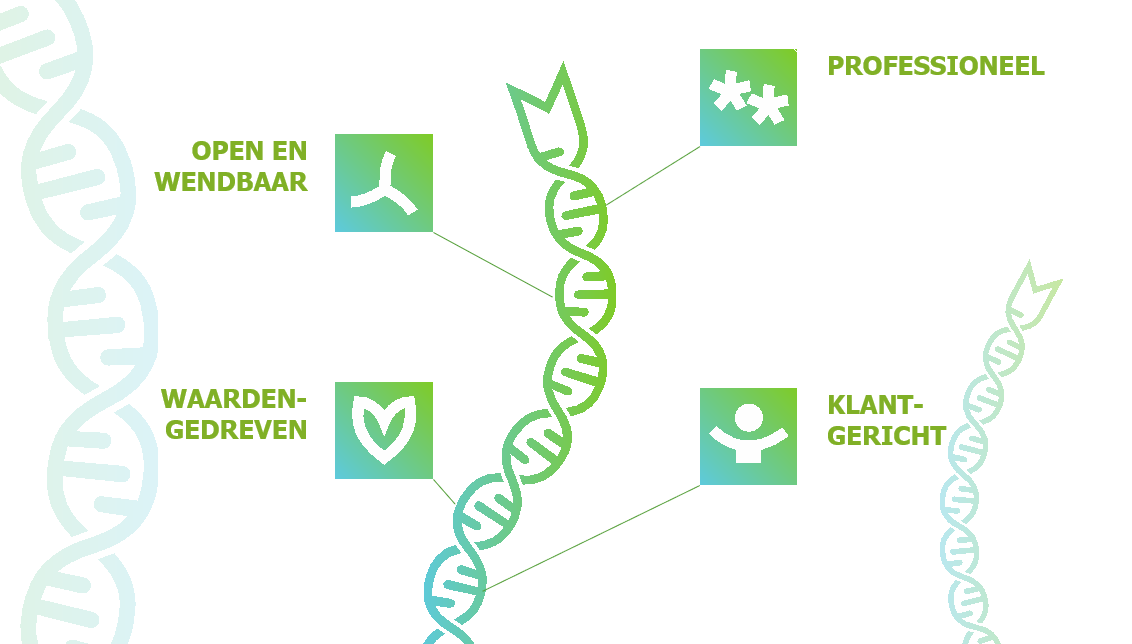 [Speaker Notes: Zorgbedrijf: niet op Lunaweb, geen telefoonnummers, idem

Kunnen we dit niet visueel voorstellen?]
Algemene uitgangspunten
De basis voor de beleidsvoering:
Bestuursakkoord vertaald in strategische nota bij het meerjarenplan.
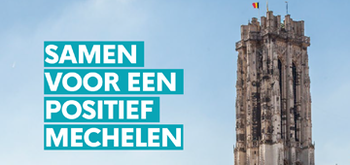 [Speaker Notes: Zorgbedrijf: niet op Lunaweb, geen telefoonnummers, idem

Kunnen we dit niet visueel voorstellen?]
Rollen college en m-team
College bepaalt het beleid
College beslist collegiaal
College houdt toezicht op de werking van de organisatie
Managementteam: beleidsvoorbereiding, -uitvoering en –evaluatie
Managementteam bewaakt de eenheid van werking, kwaliteit van de organisatie, interne communicatie
[Speaker Notes: Zorgbedrijf: niet op Lunaweb, geen telefoonnummers, idem

Kunnen we dit niet visueel voorstellen?]
Rollen college en m-team
Managementteam staat in voor verbetering van de werking van de organisatie – 
College en M-team bepalen haalbare trajecten
M-team zorgt voor opvolging middels indicatoren, methodologie van projectmanagement, rapportering
College geeft prioriteiten aan
[Speaker Notes: Zorgbedrijf: niet op Lunaweb, geen telefoonnummers, idem

Kunnen we dit niet visueel voorstellen?]
Rollen college en m-team
Managementteam zorgt voor goed voorbereide dossiers
Afstemming met de bevoegde schepen in functie van de te volgen beleidslijnen
Regelmatig overleg
M-team doet voorstellen mbt organogram, RPR, beleidsrapporten, inventaris
[Speaker Notes: Zorgbedrijf: niet op Lunaweb, geen telefoonnummers, idem

Kunnen we dit niet visueel voorstellen?]
Deontologie
Deontologie
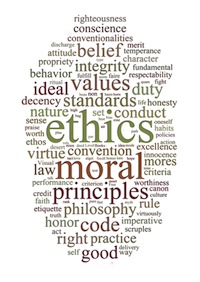 Goede samenwerking
Communicatie, respect en goede afspraken
Loyauteit, openheid, eerlijkheid en onpartijdigheid
Modelwerkgever
Lerende organisatie
Individuele dossiers en technische beoordelingen in overheidsopdrachten worden behandeld door de diensten
Gedragscode 
Correcte houding van kabinetspersoneel
[Speaker Notes: Zorgbedrijf: niet op Lunaweb, geen telefoonnummers, idem

Kunnen we dit niet visueel voorstellen?]
Gedelegeerde bevoegdheden
Dagelijks personeelsbeheer: bevoegdheid AD
Aanstellende overheid: AD (gedelegeerde bevoegdheid) – rapportering
Budgethouderschap
[Speaker Notes: Zorgbedrijf: niet op Lunaweb, geen telefoonnummers, idem

Kunnen we dit niet visueel voorstellen?]
Evaluatie van de afsprakennota
[Speaker Notes: Slides gebruiken zonder tekst
Met voorbeelden werken
Toegespitst op het publiek dat we hebben
Uitvoeringsdiensten: storm: met man en macht en alles opgeruimd]
Evaluatie
Sowieso halverwege de legislatuur een gezamenlijke evaluatie
Bij niet-naleving: burgemeester en AD bespreken samen te nemen maatregelen om de samenwerking te verbeteren
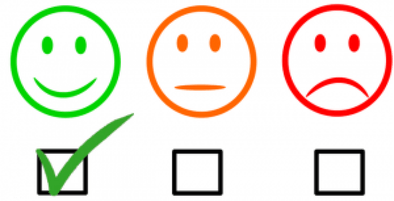 Vormen van flexibel werken
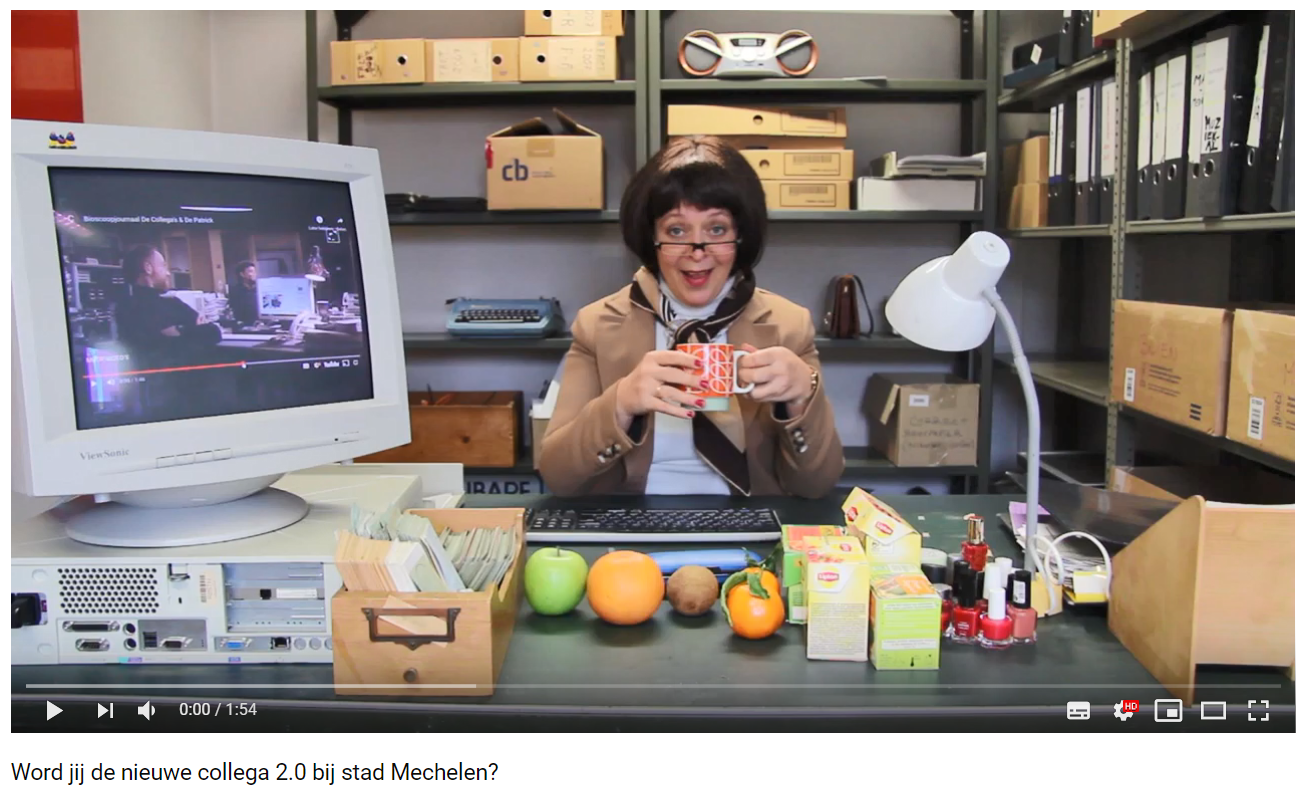 Swing
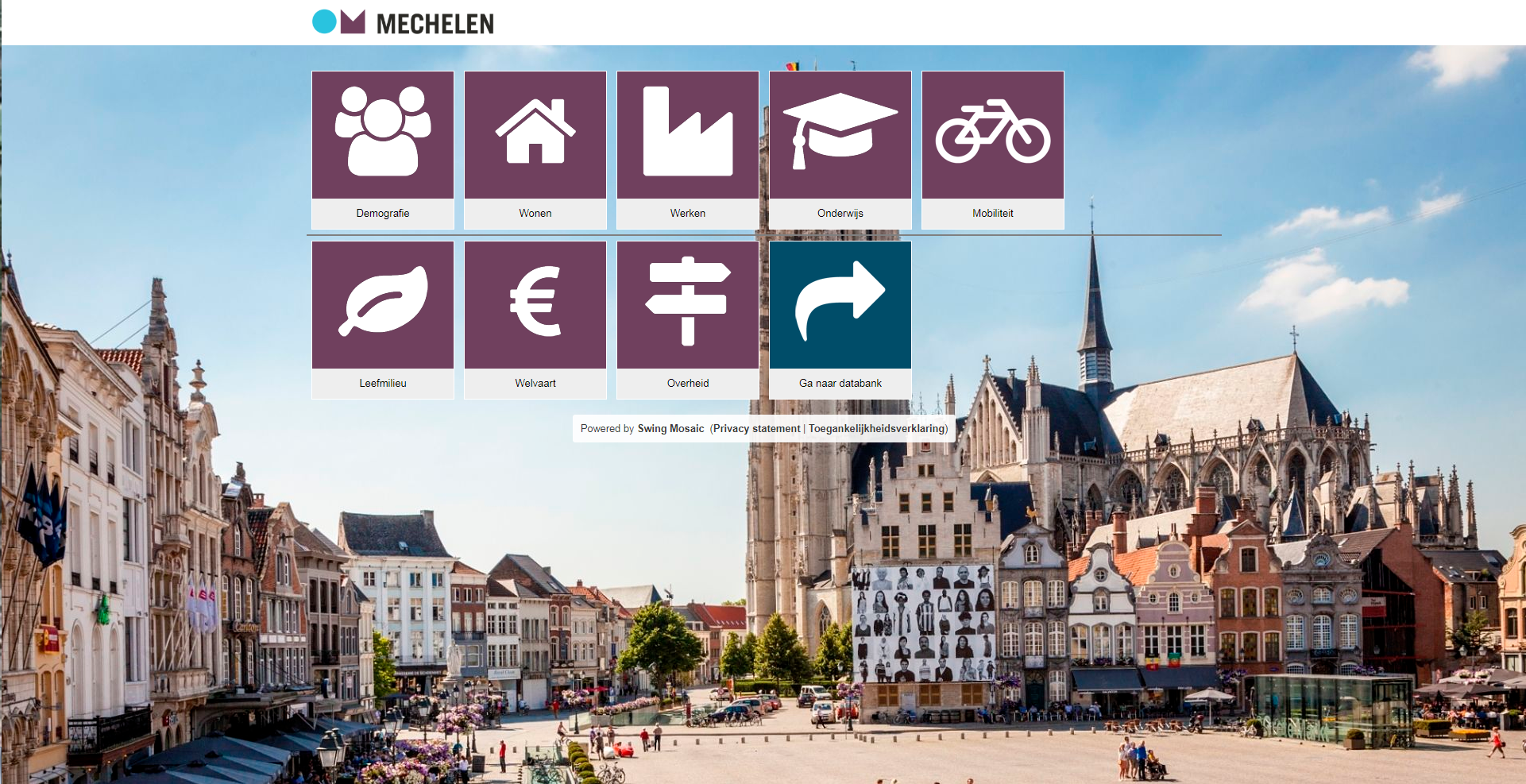 https://mechelen.incijfers.be